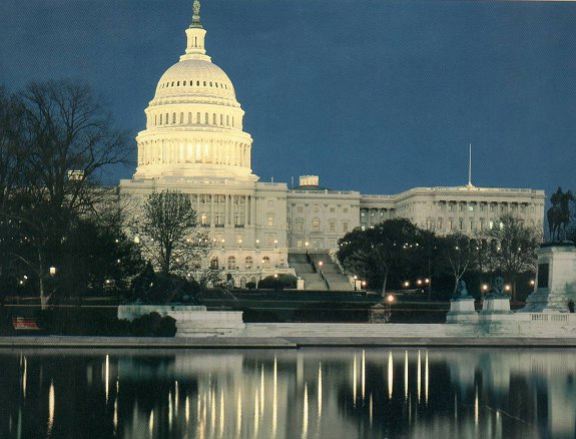 How Congress WorksPart I
Structure, Organization,  & Legislative Process
What do members of Congress do all day?
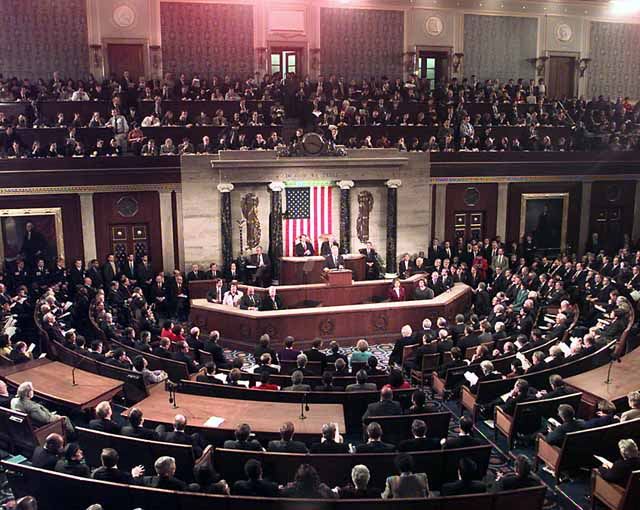 Who’s in Congress?
When comparing House and Senate v. U.S. what differences do you notice?
Is it OK that Congress isn’t entirely representative of the U.S. population?
What are three (3) reasons why you think Congress does not directly reflect the U.S. population
How are the House and Senate different? Similar?
House-Senate Differences
House
435 members; 2 yr terms
Low turnover
Speaker bill referral hard to challenge
Scheduling/rules controlled by majority party with powerful Rules Committee (controls time of debate, amends., etc)
Senate
100 members; 6 yr terms
Moderate turnover
Referral decisions easily challenged
Scheduling/rules agreed to by majority & minority leaders
House-Senate Differences
House
Debate limited to 1 hour
Members’ policy specialists
Emphasizes tax & revenue policy
More formal & impersonal
Senate
Unlimited debate unless cloture invoked
Members’ policy generalists
Emphasizes foreign policy
More informal & personal
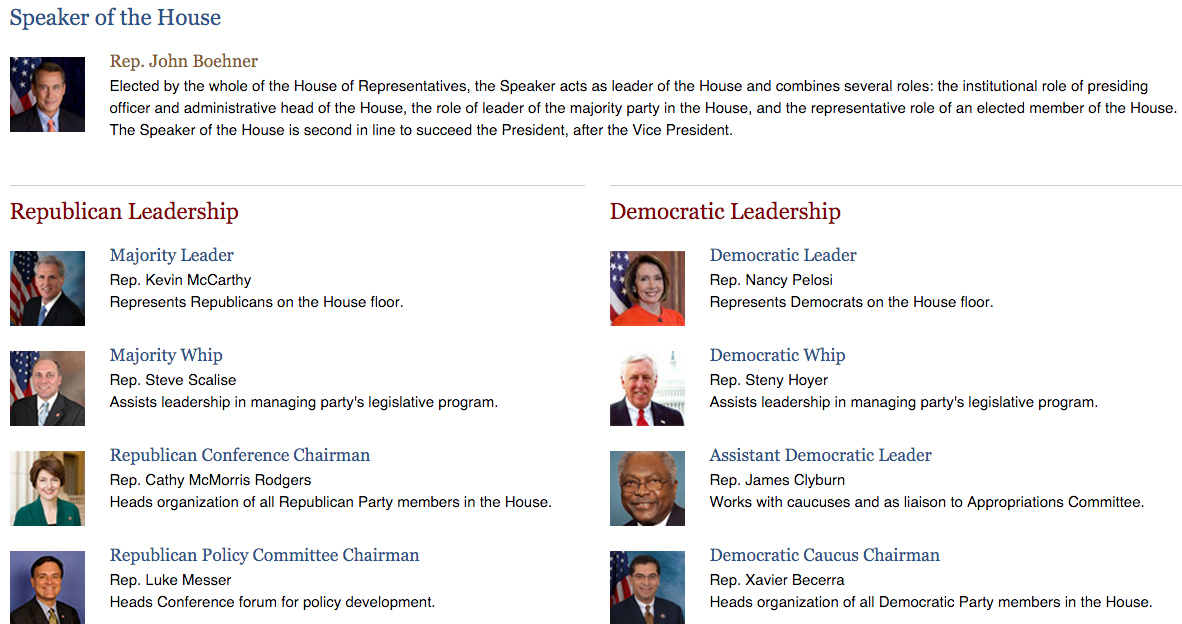 Senate Leadership
Powers of the House
Power to impeach
bring charges against federal officials
Power to decide presidential election if there’s a tie in Electoral College
Tax bills originate in the House


start 2:13
Powers of the Senate
Impeachment trial
Ratify (approve) treaties
2/3rds (67)
Confirmation powers



start 3:14
School House Rock
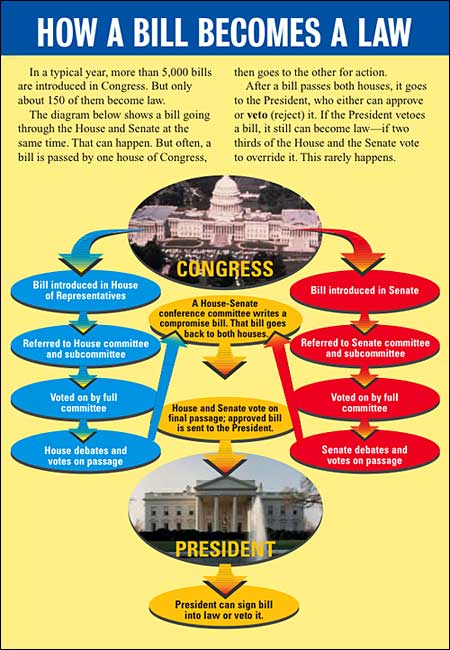 "Congress in session is Congress on public exhibition, whilst Congress in its committee-rooms is Congress at work.”
- Woodrow Wilson
Legislative Committees:
Function and Purpose
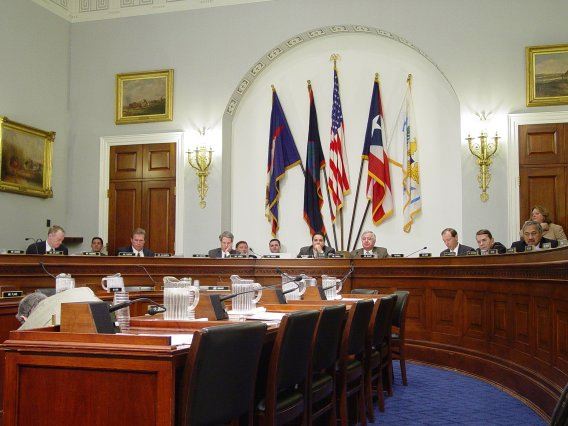 Legislative Committees:Function & Purpose
1.  Consider bills (a.k.a. “mark-up” bills)
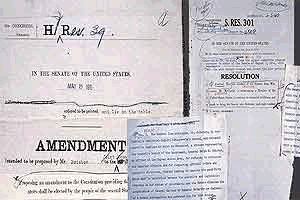 A bill with a member’s mark-up notes
Legislative Committees:Function & Purpose
2. Maintain oversight of executive agencies
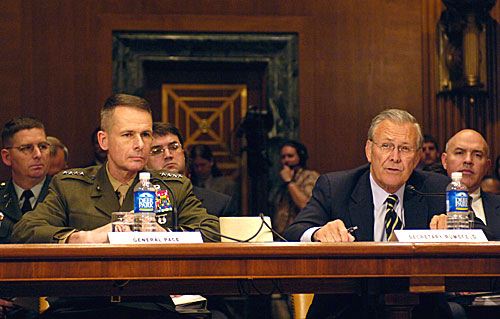 Secretary Donald Rumsfeld testifies before a Senate Appropriations Committee hearing re: the Department of Defense Budget (May, 2006)
Legislative Committees:Function & Purpose
3.  Conduct investigations
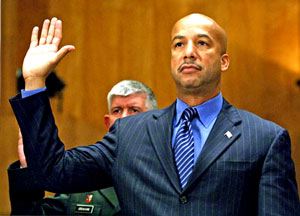 New Orleans Mayor Ray Nagin testified before the Senate Homeland Security and Governmental Affairs Committee on Hurricane Katrina (Feb., 2006
Types of Committees
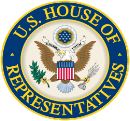 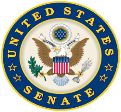 Standing Committees - permanent panel with full legislative functions and oversight responsibilities
Subcommittees – formed to tackle very specific tasks within the jurisdiction of the full committees
Select or Special Committees - groups appointed for a limited purpose and limited duration
Joint Committees - includes members of both chambers to conduct studies or perform housekeeping tasks 
Conference Committee - includes members of House & Senate to work out differences between similar bills
Standing Committees
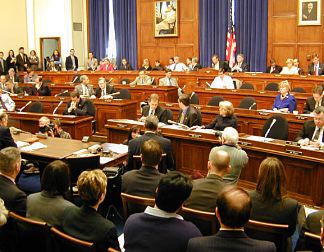 House Standing Committees
Agriculture
Appropriations
Armed Services
Budget
Education & Workforce
Energy & Commerce
Financial Services
Government Reform
House Admin.
International Relations
Judiciary
Resources
Rules
Science
Small Business
Standards of Official Conduct
Transportation & Infrastructure
Veterans Affairs
Ways & Means
Senate Standing Committees
Agriculture, Nutrition, & Forestry
Appropriations
Armed Services
Banking, Housing, & Urban Affairs
Budget
Commerce, Science, Transportation
Energy & Natural Resources
Environment and Public Works
Finance
Foreign Relations
Governmental Affairs
Health, Education, Labor  & Pensions
Judiciary
Rules and Administration
Small Business and Entrepreneurship
Veterans Affairs
Special, Select Committees
House  Select Committee on Energy Independence & Global Warming
Senate Select Committee on Ethics
House & Senate Select Committees on Intelligence
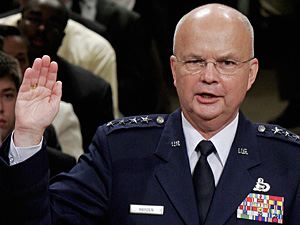 Gen. Michael Hayden is sworn in during a full committee hearing of the Senate Select Intelligence Committee on his nomination to be director of the Central Intelligence Agency.
Joint Committees
Joint Economic Committee
Joint Committee on Printing
Joint Committee on Taxation
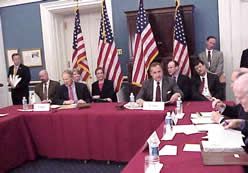 Joint Committee on Taxation hearing
Videos